Figure 1. Schematic illustration of a synapse between a presynaptic terminal and a dendritic spine exhibiting an ...
Cereb Cortex, Volume 15, Issue 4, April 2005, Pages 361–370, https://doi.org/10.1093/cercor/bhh138
The content of this slide may be subject to copyright: please see the slide notes for details.
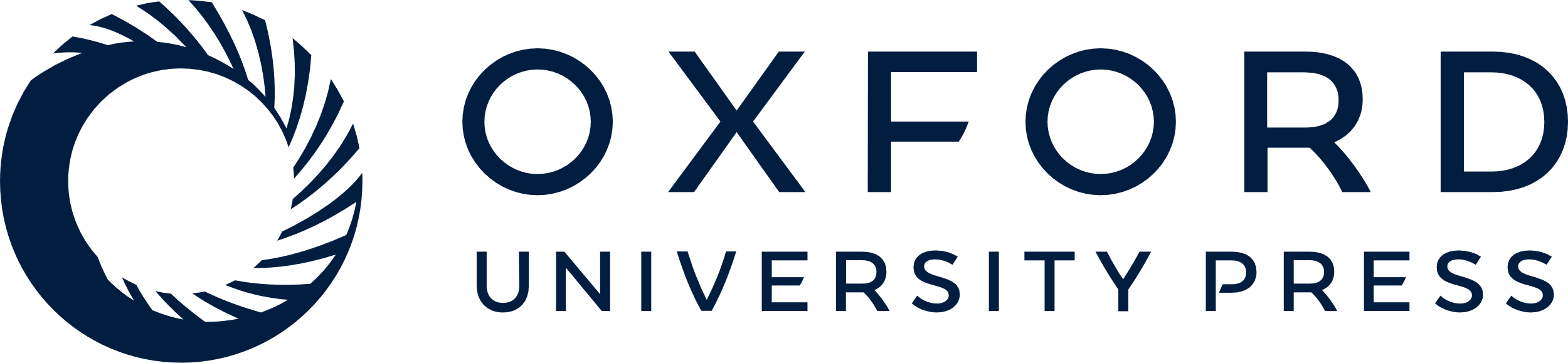 [Speaker Notes: Figure 1. Schematic illustration of a synapse between a presynaptic terminal and a dendritic spine exhibiting an asymmetric specialization and some typical intracellular organelles as can be observed by electron microscopy. Analysis of gold particle density (number of gold particles/μm of membrane length) was performed in four specific membrane compartments that were defined as: the postsynaptic density (PSD; red), perisynaptic membranes on each side of the PSD (blue), extrasynaptic membranes corresponding to all pre- and postsynaptic membranes outside the PSD and perisynaptic membranes (green) and mitochondrial outer membranes (brown). Association of gold particles with both vesicular organelles and spine apparatus was also assessed. Distribution of gold particles as a function of the distance from the external face of the PSD along a perpendicular axis (in the left margin) was determined. Double-headed arrows represent the distances and membrane length that were measured including the width of the PSD and the synaptic cleft. Note that the length of perisynaptic membrane considered corresponds to half the total length of the PSD on each side.


Unless provided in the caption above, the following copyright applies to the content of this slide: Cerebral Cortex V 15 N 4 © Oxford University Press 2004; all rights reserved]